Lesson 3
时间 shíjiān
李欣蓓
数字 shùzì
数字
一                    六
二                    七
三                     八
四                     九
五                     十
星期 xīngqí / xīngqī
星期 xīngqí / xīngqī
数字
十一                    十六
十二                    十七
十三                     十八
十四                    十九
十五                     二十
数字
二十一                    二十六
二十二                    二十七
二十三                     二十八
二十四                    二十九
二十五                        三十
数字
十                        六十
二十                    七十
三十                     八十
四十                     九十
五十                     一百
大
Bingo 
You think I guess!
小
年纪 niánjì
你今年多大？
我今年十八岁suì
您今年多大年纪？
我今年九十八岁suì
你今年多大？
我今年________岁suì
几月几号______月_______号
你的生日是几月几号？
我的生日是一月二号      shēngrì
生日快乐 shēngrì kuàilè
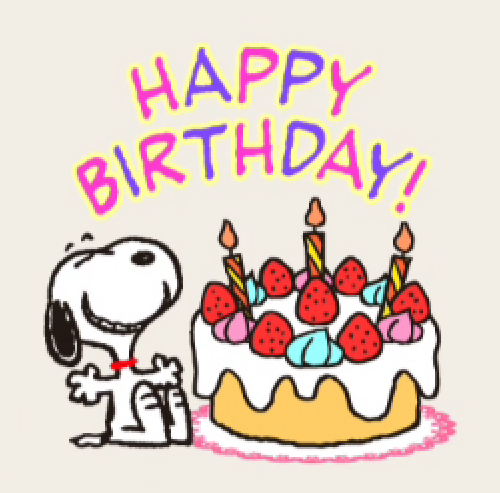 我请你吃饭wǒ qǐng nǐ chīfàn
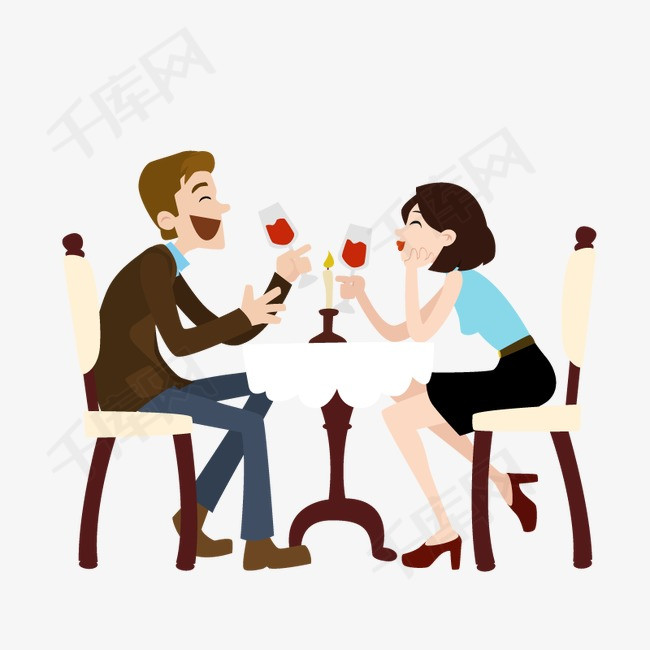 生日快乐！我请你吃饭。shēngrì kuàilè       wǒ qǐng nǐ chīfàn
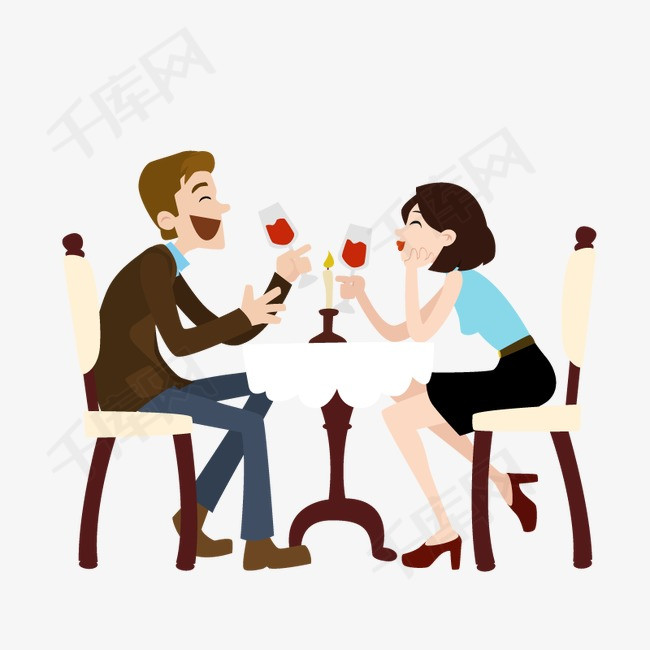 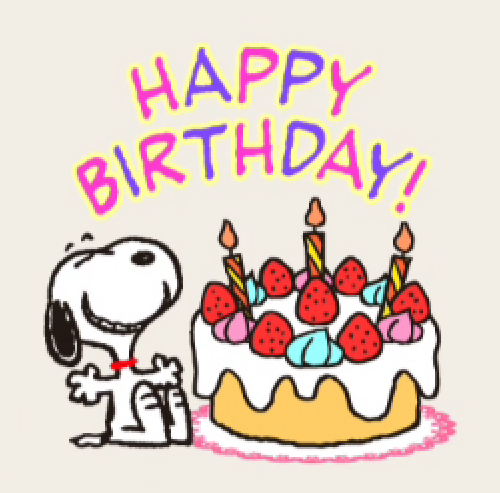 半 bàn
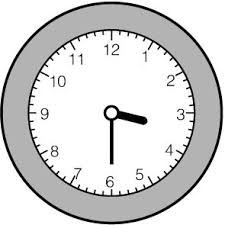 三點半 bàn
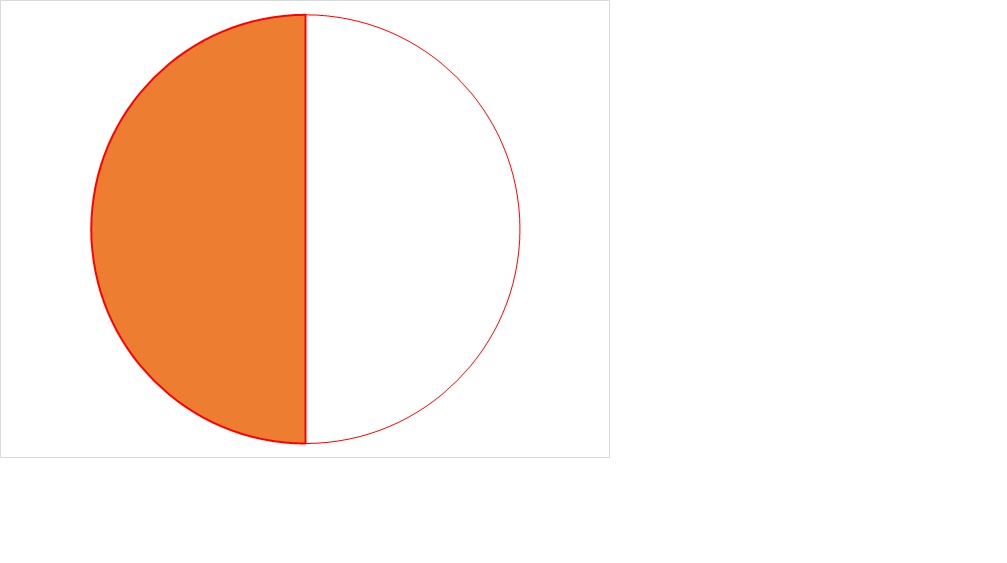 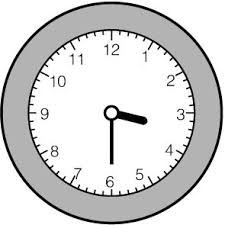 刻 kè
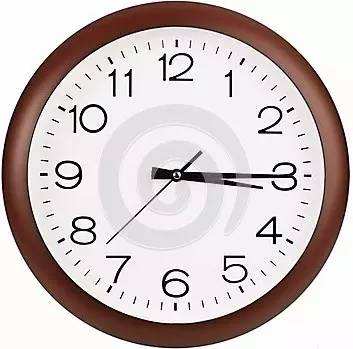 三點一刻 kè
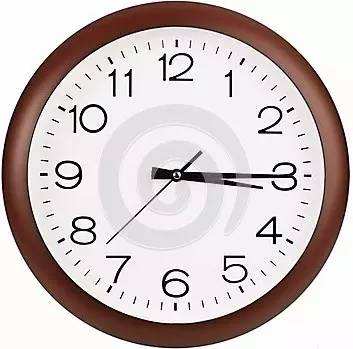 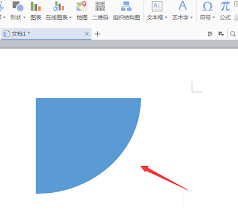 三點二刻 kè
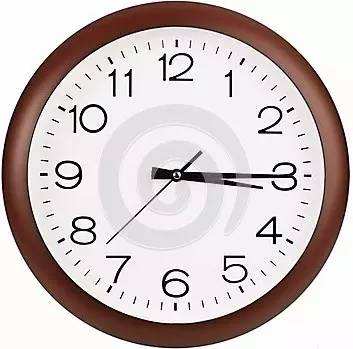 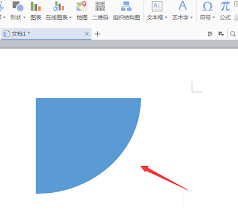 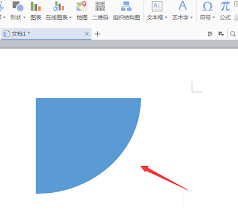 三點三刻 kè
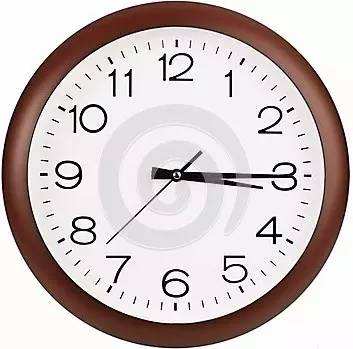 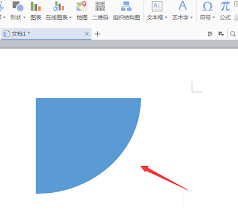 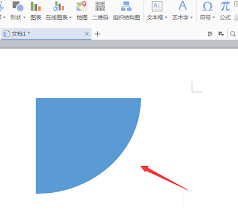 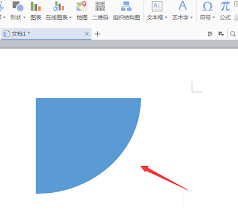 ______点（钟）            diǎn zhōng
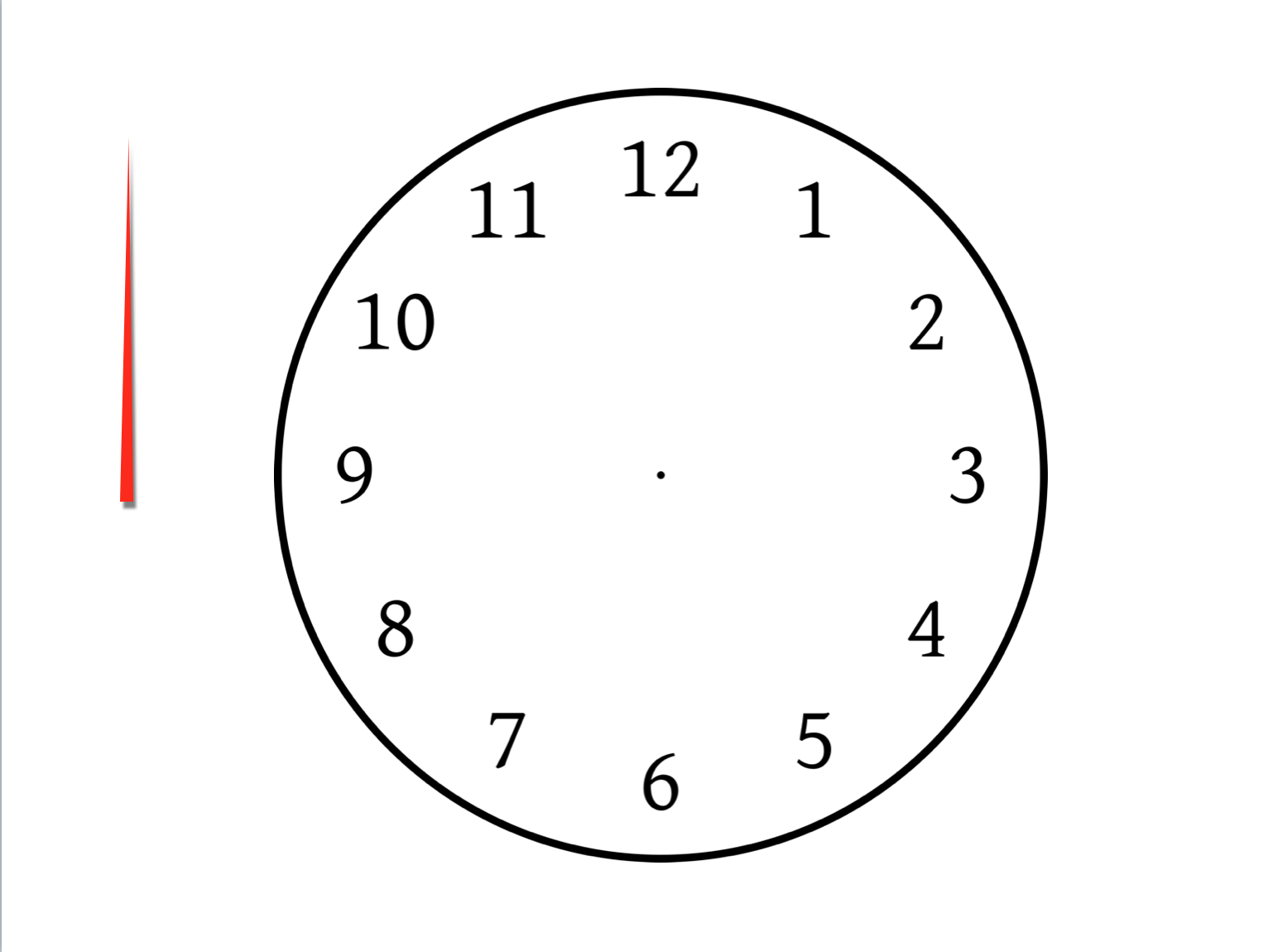 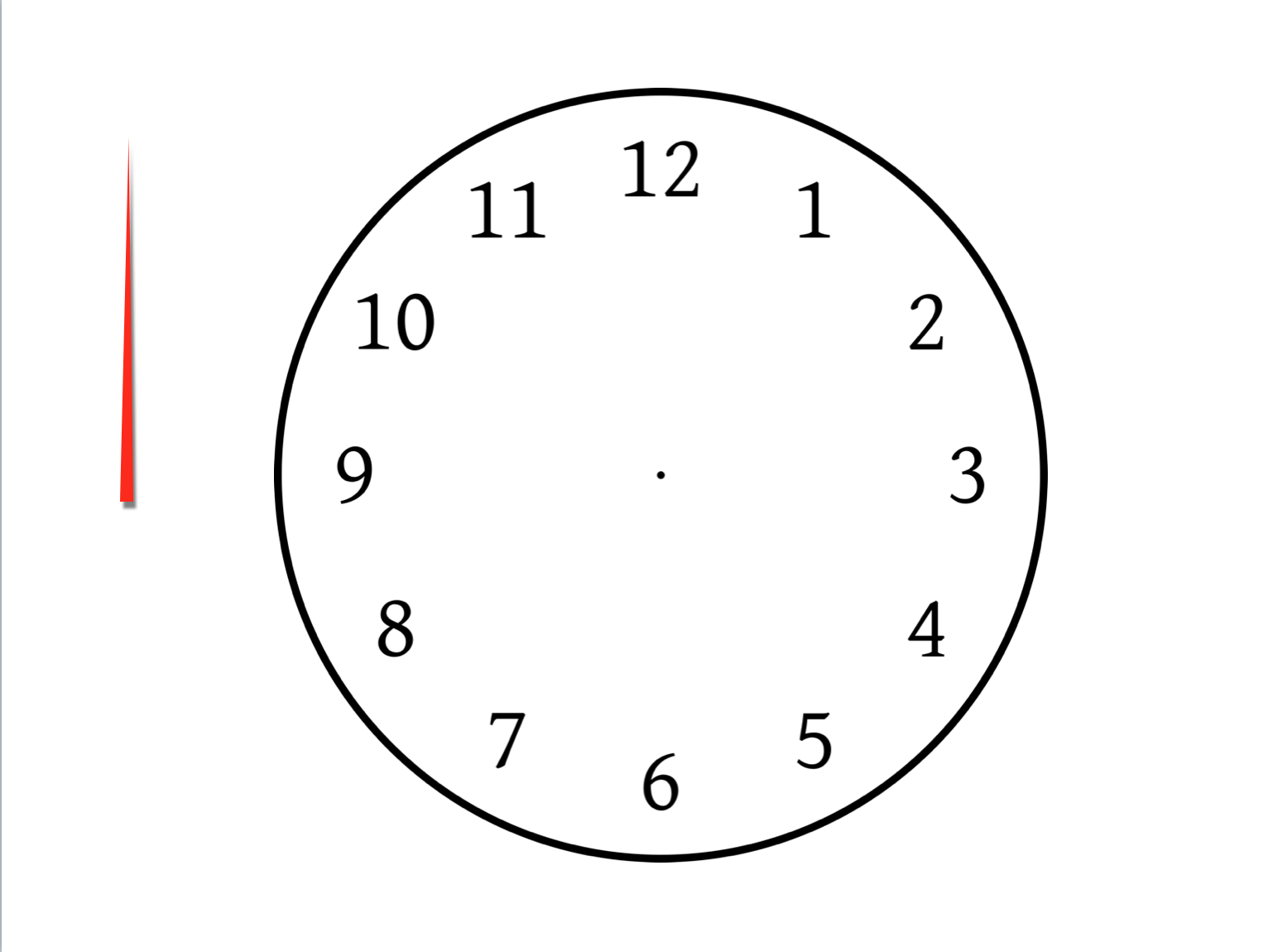 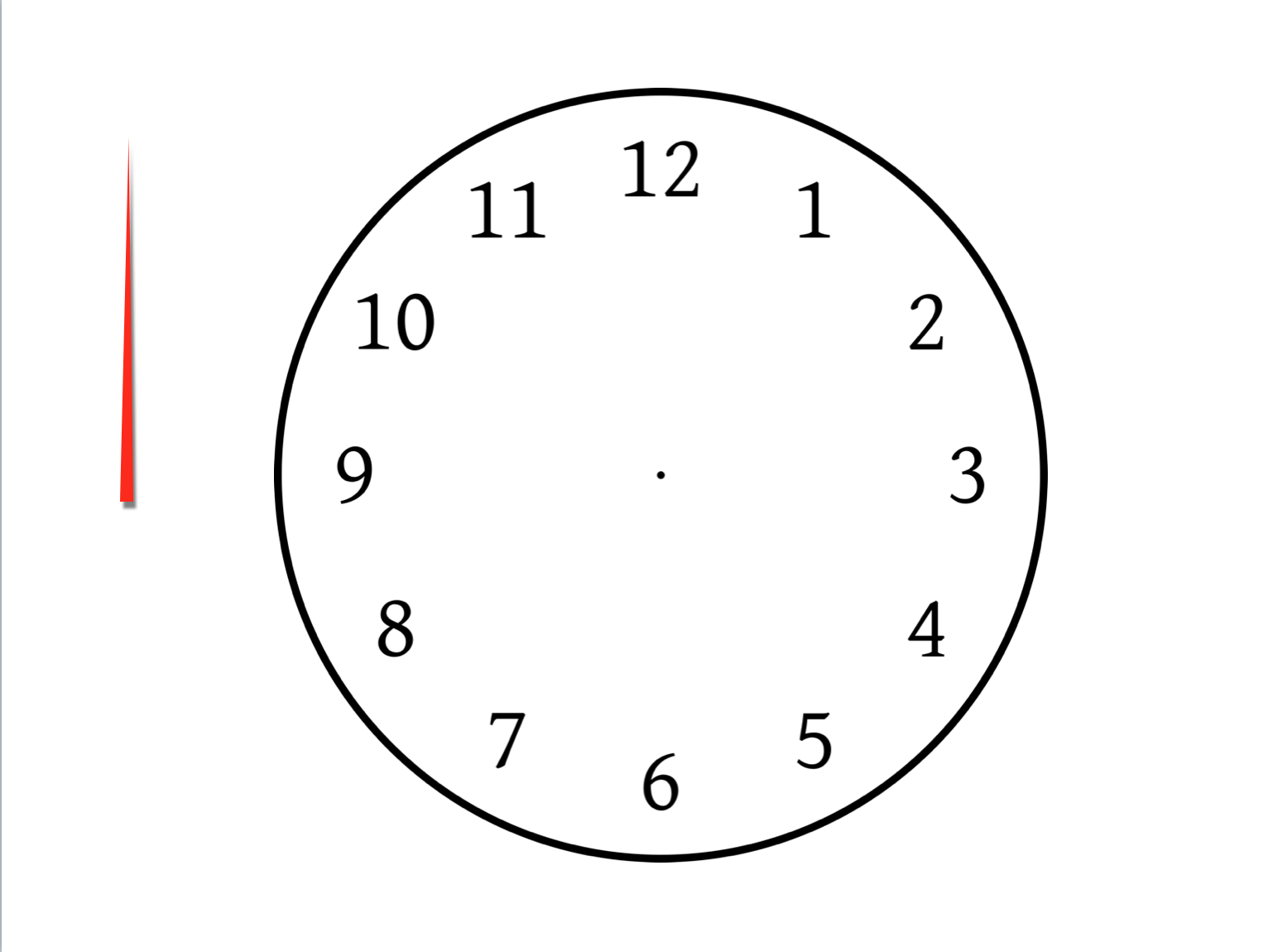 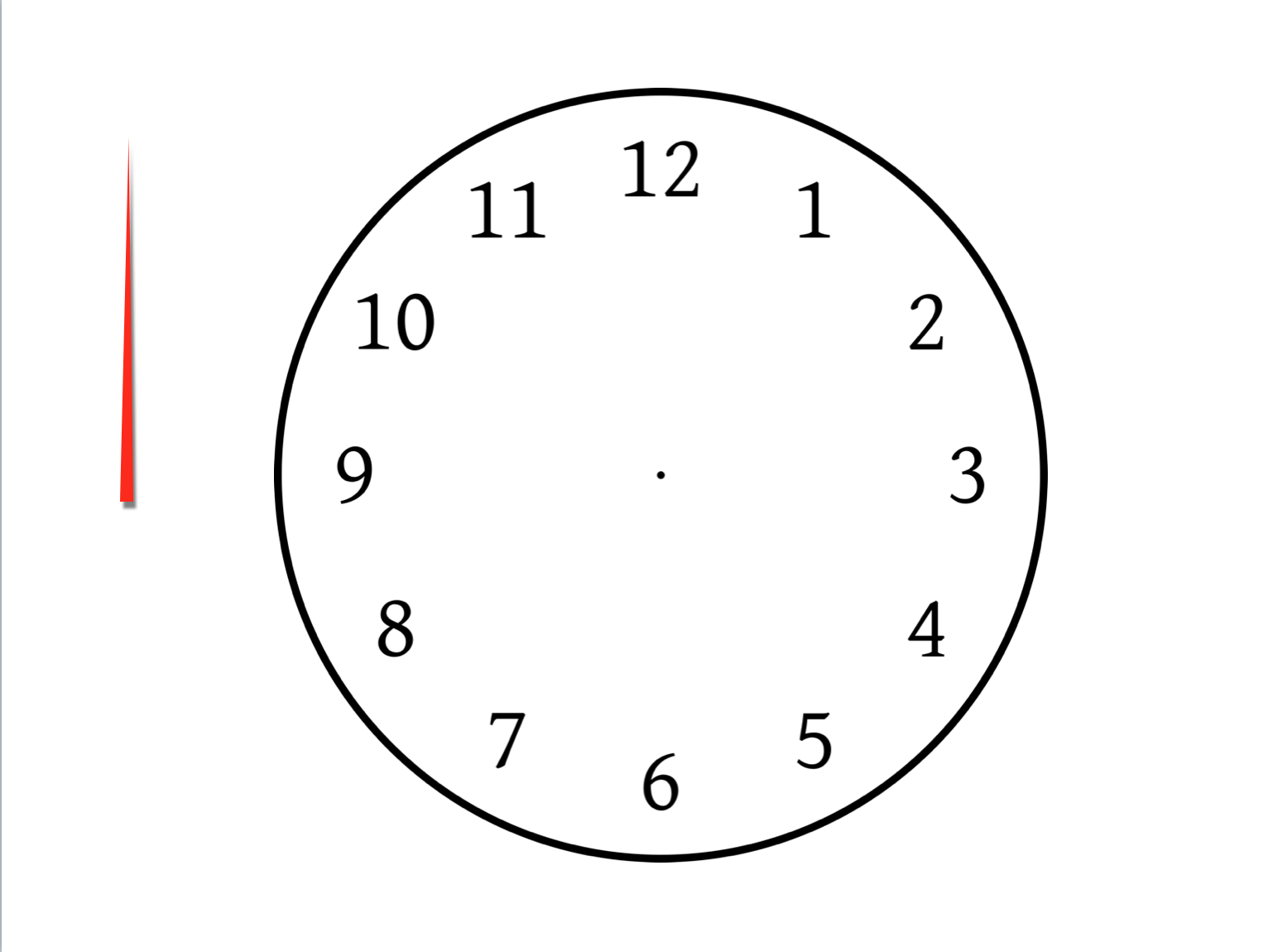 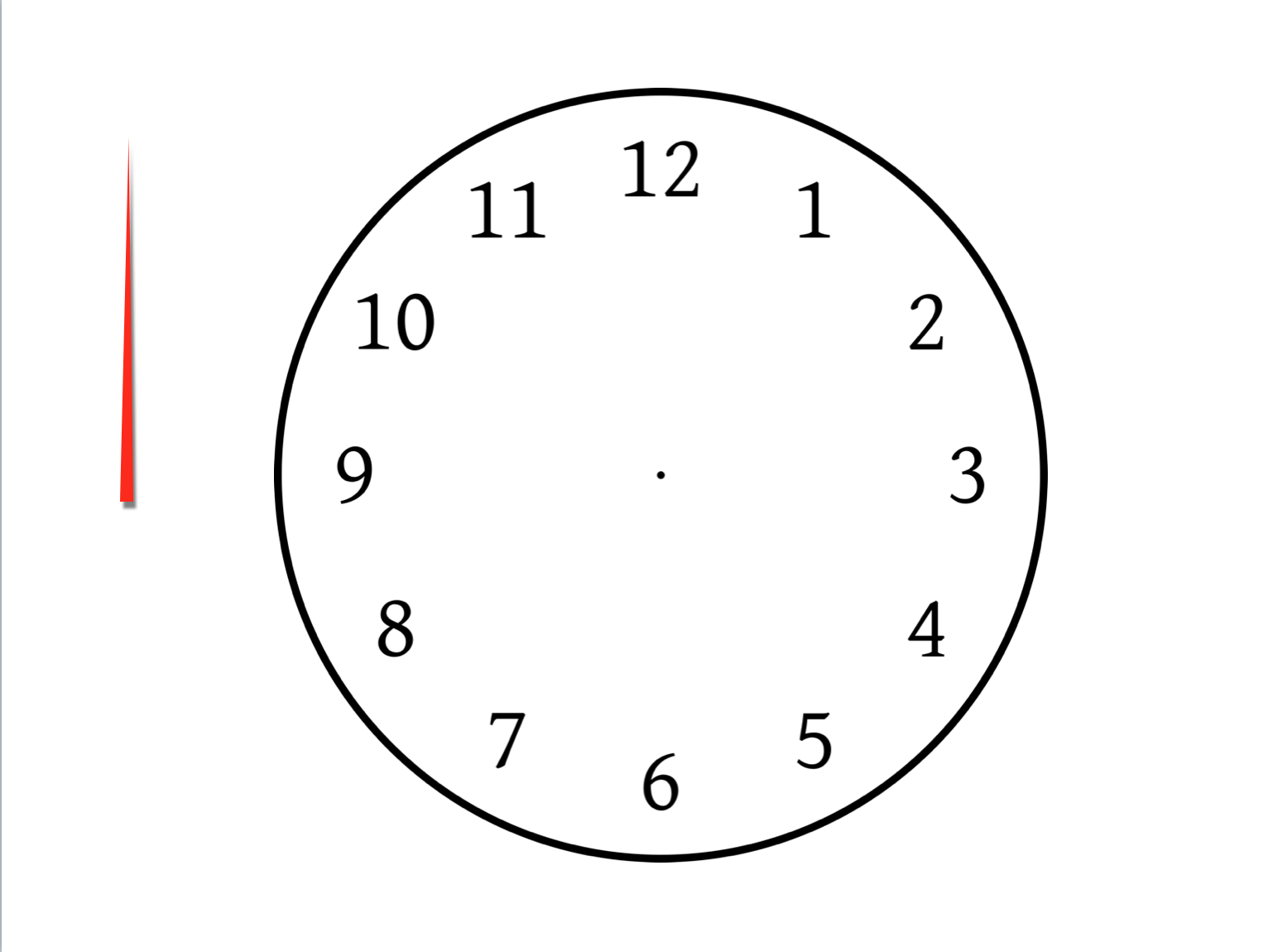 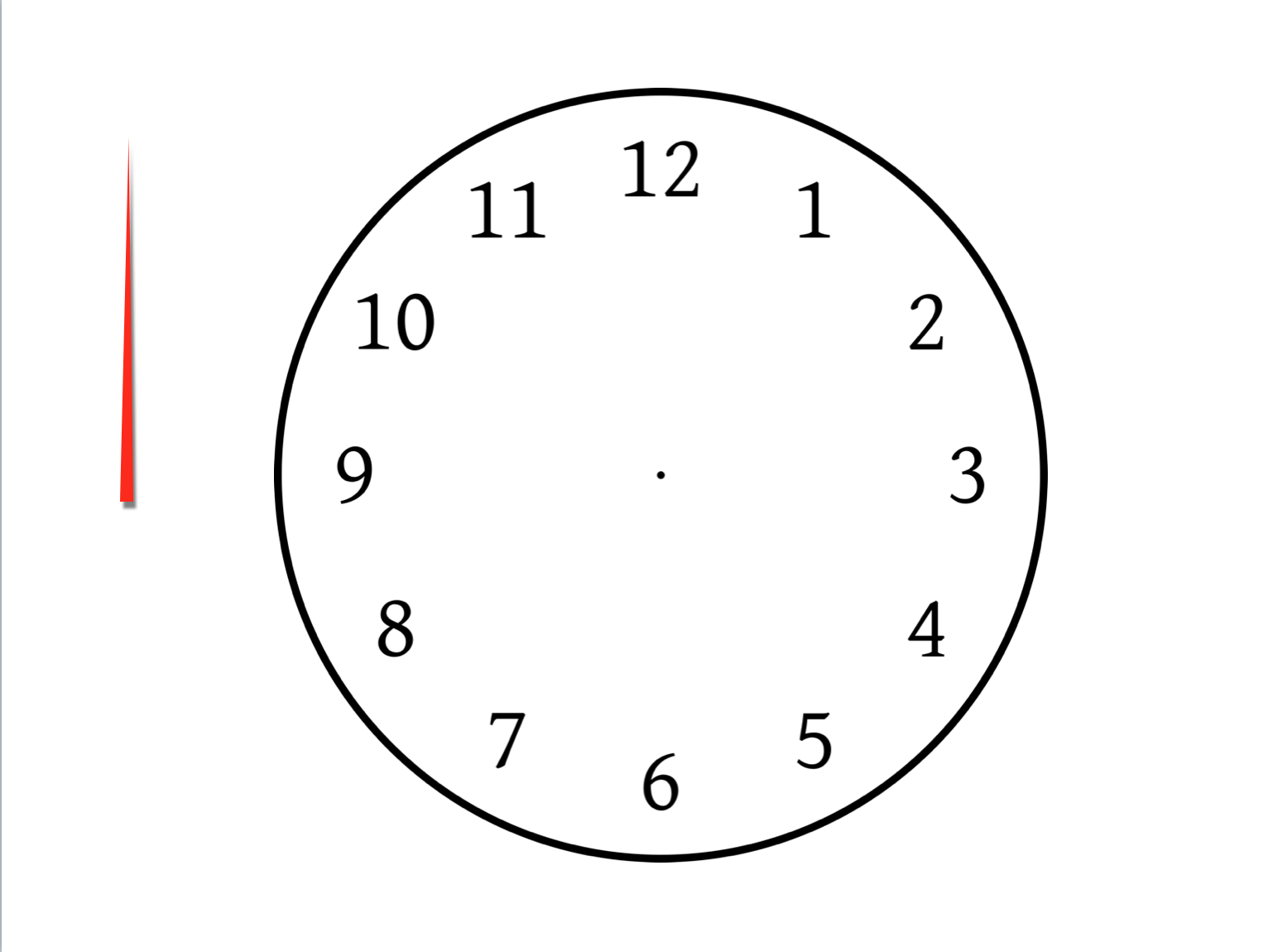 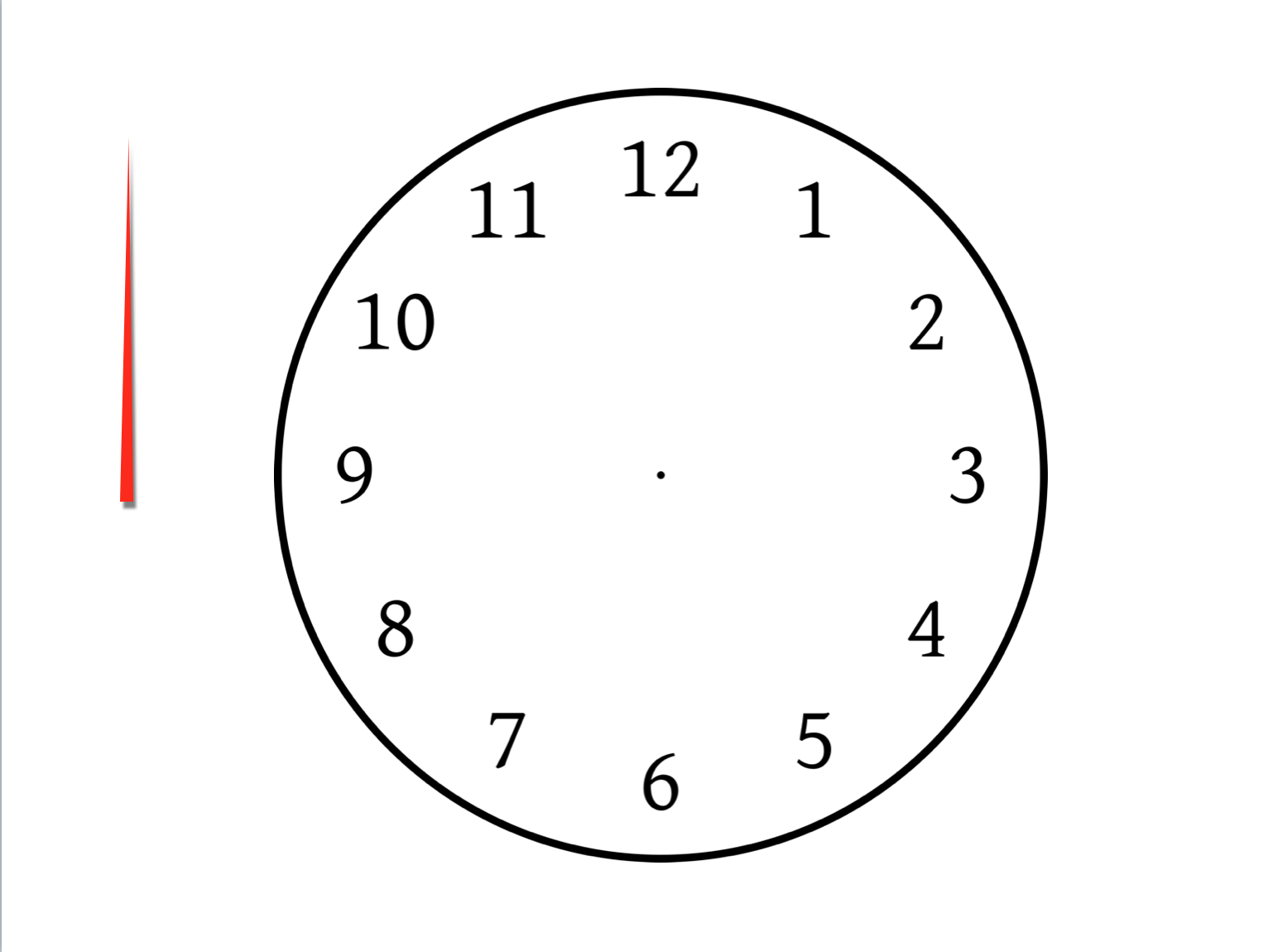 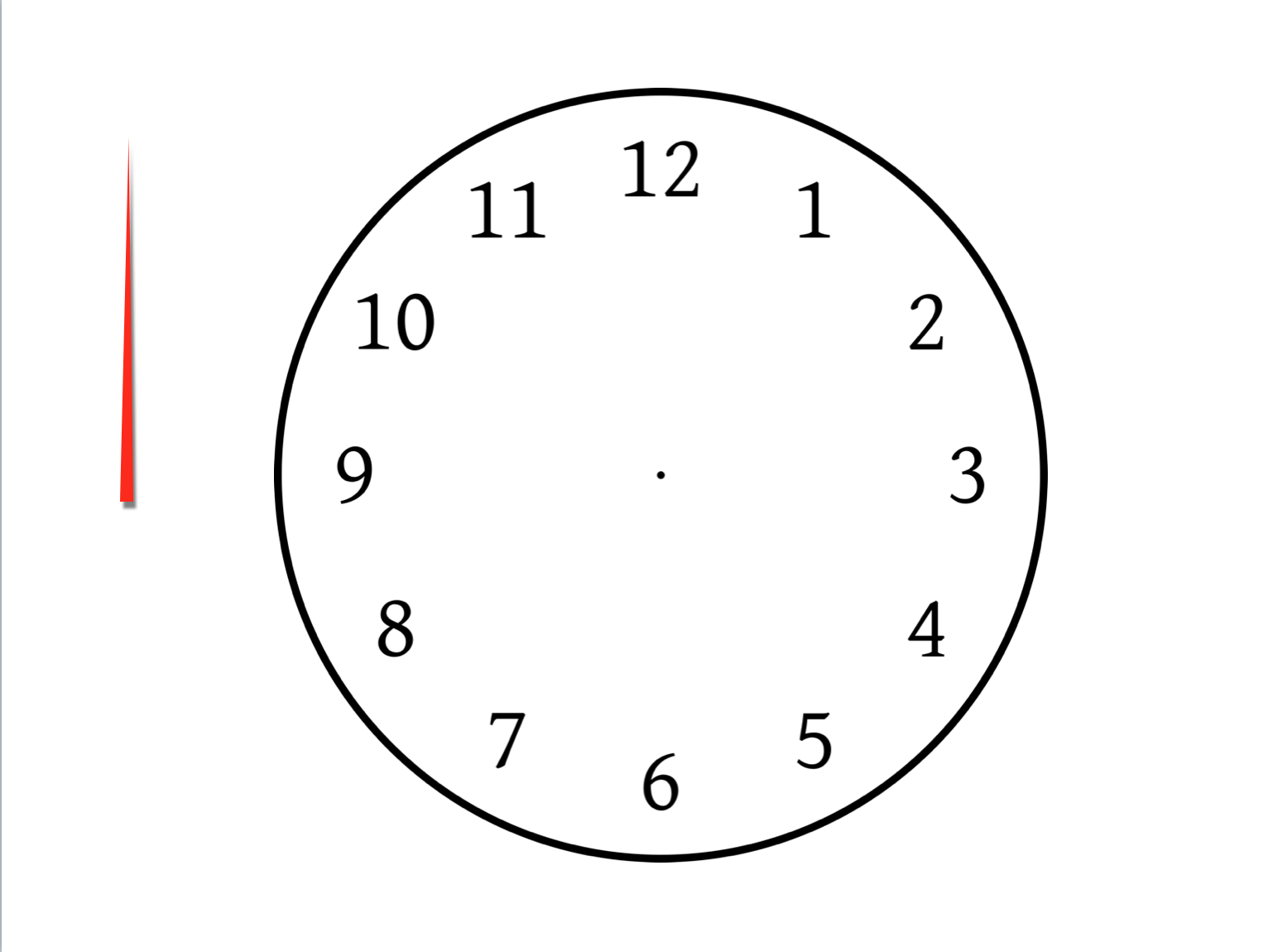 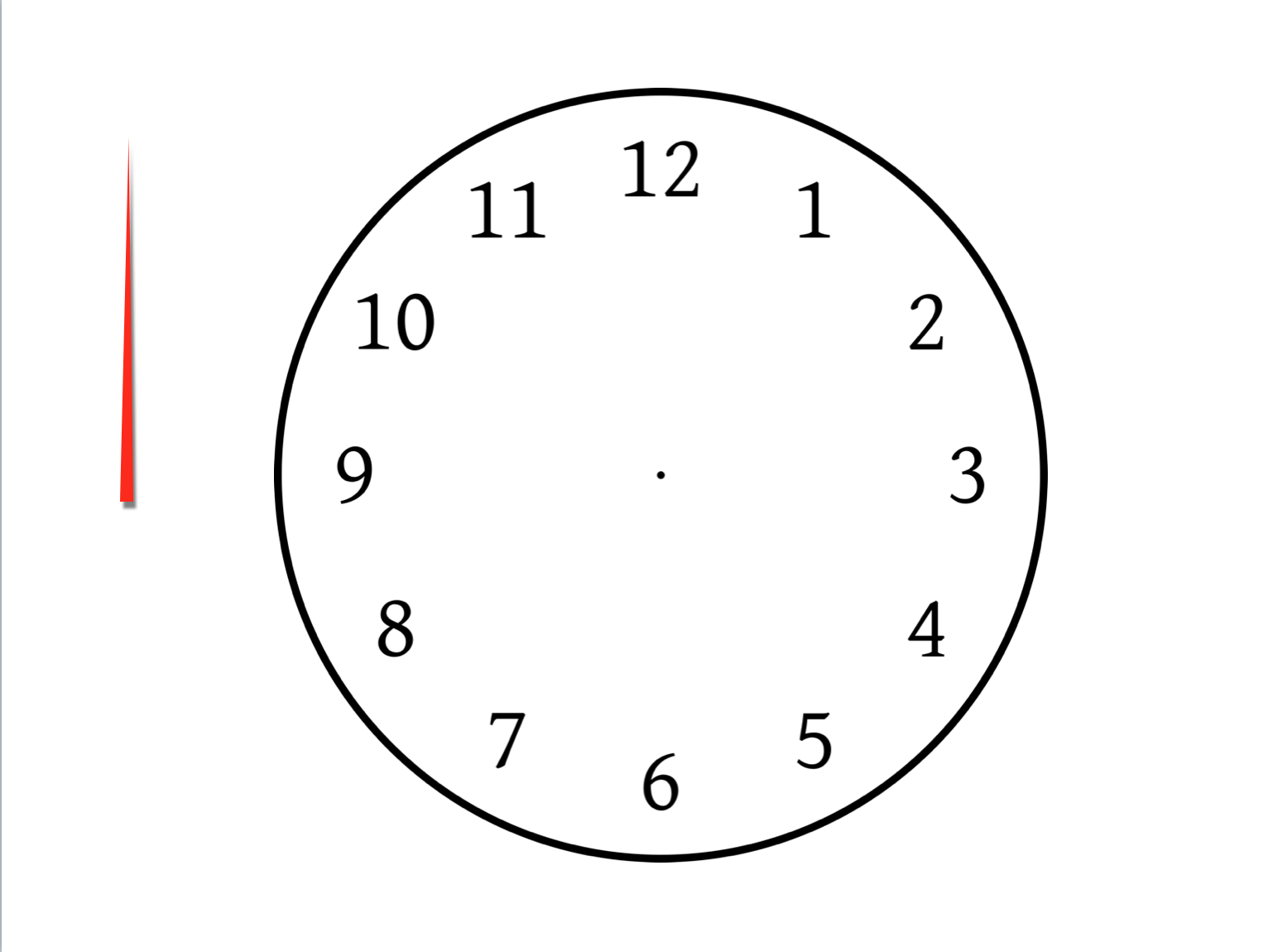 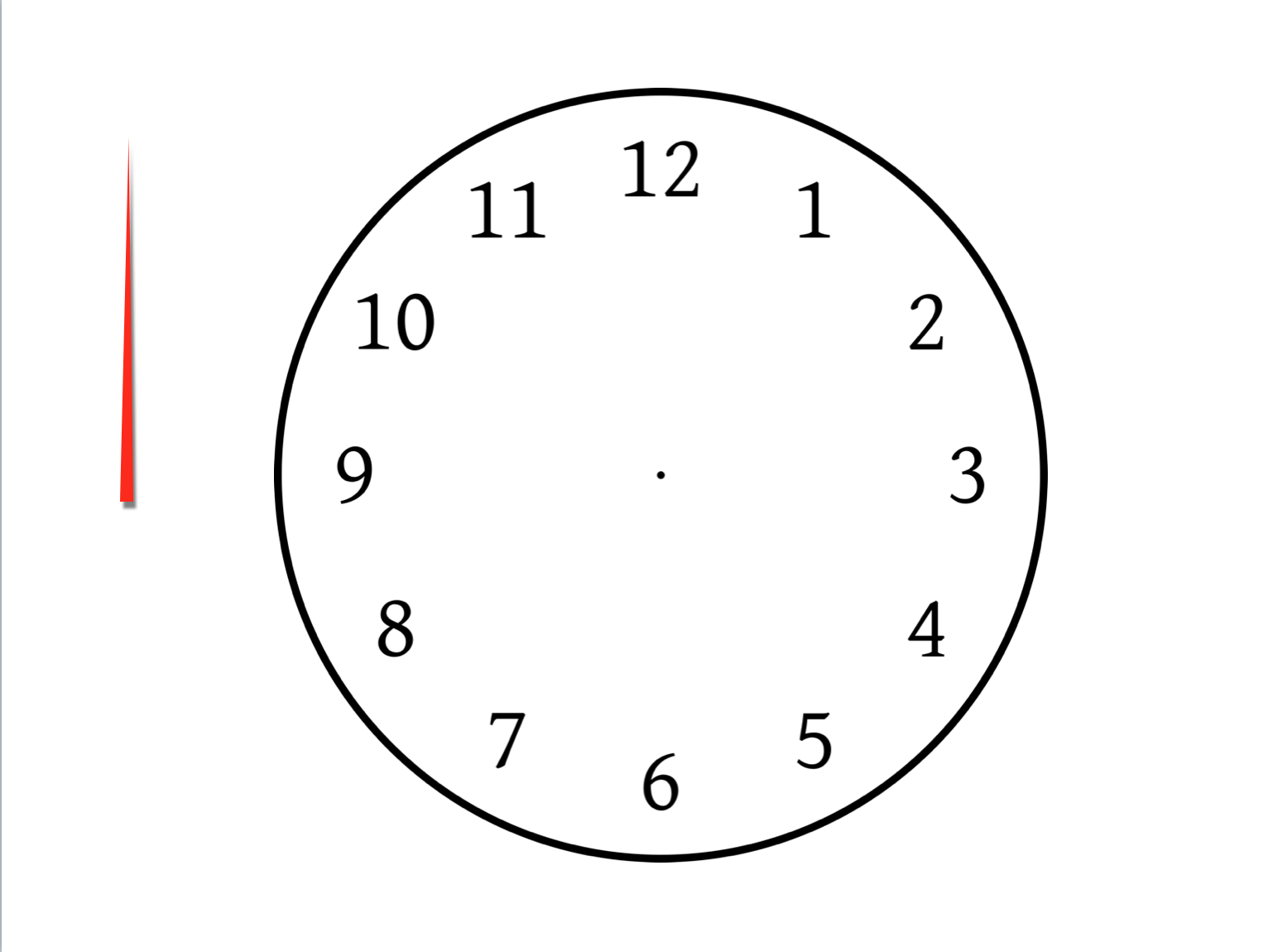 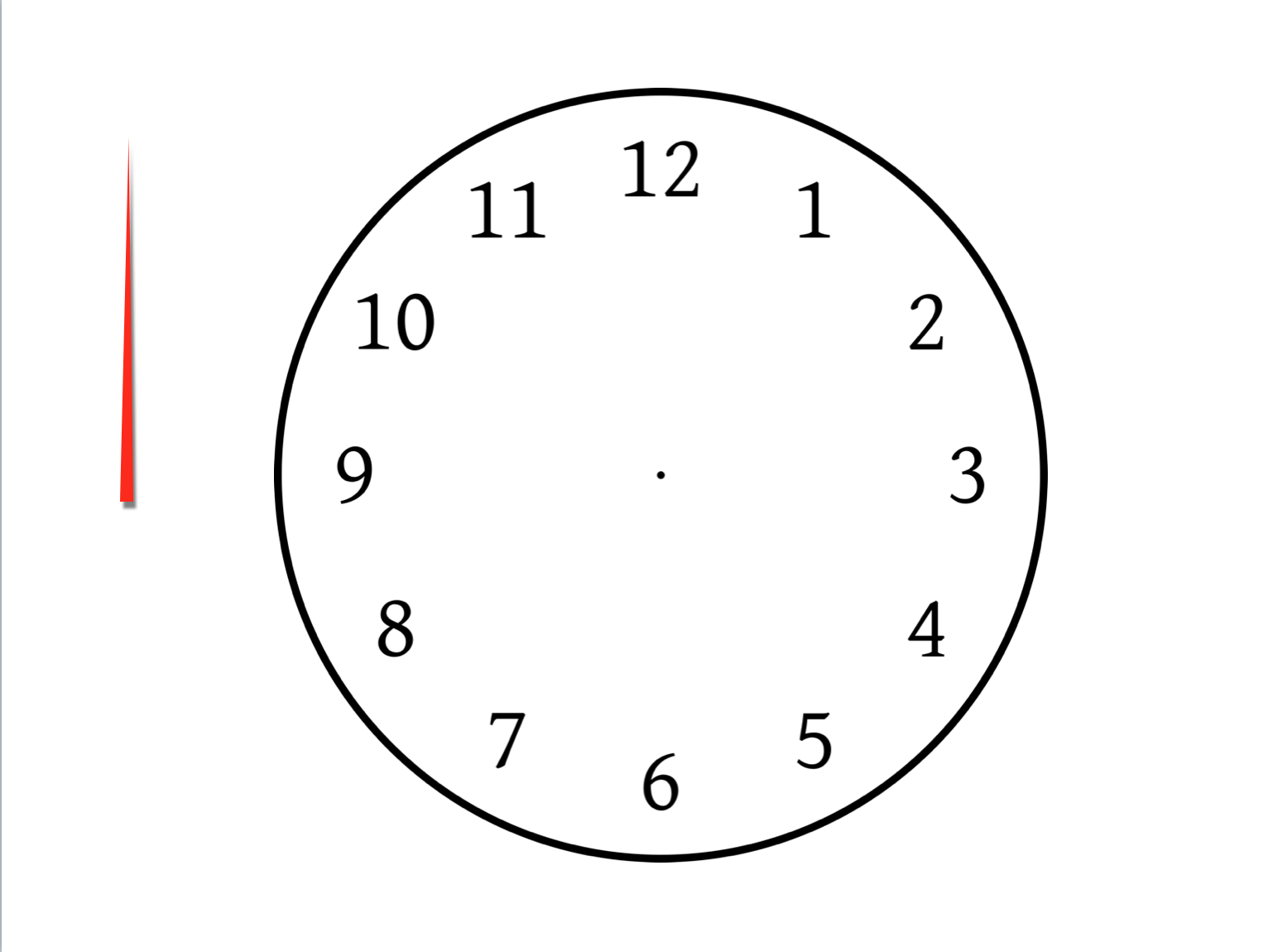 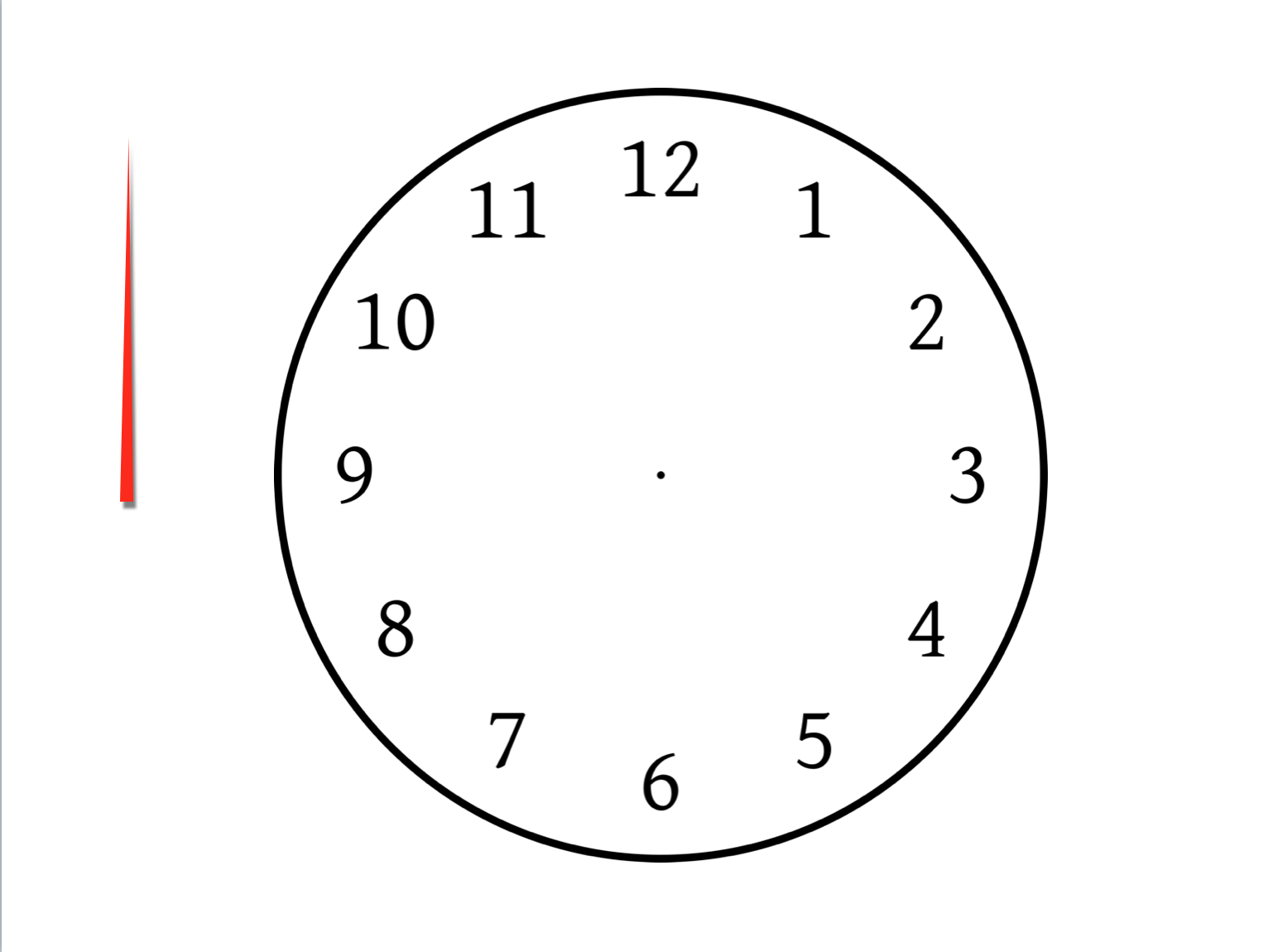 ______点_______分
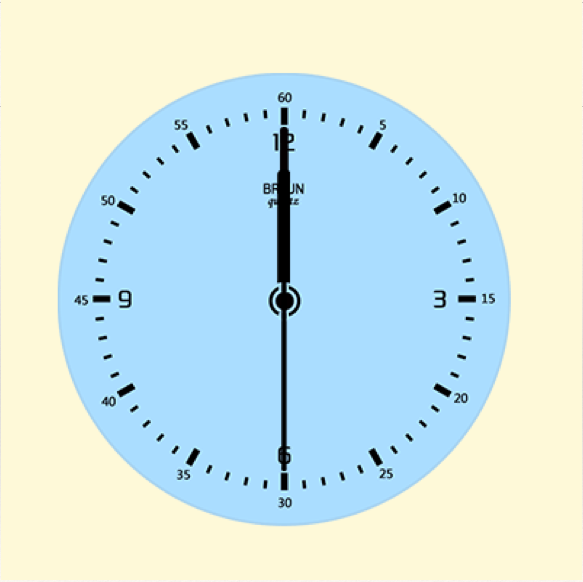 现在几点？xiànzài jǐ diǎn
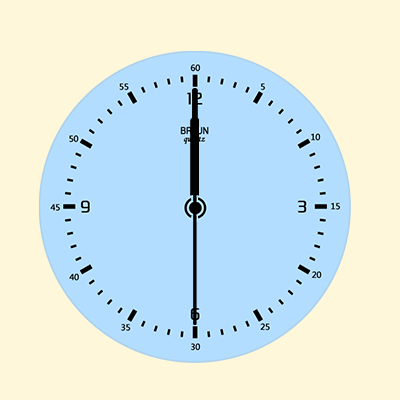 现在几点？xiànzài jǐ diǎn
现在是____点_____分
星期 xīngqí /xīngqī
星期 xīngqí
礼拜 lǐbài
周zhōu
周天
请问十月十五号是星期几？
十月十五号是星期一。
月份 yuèfèn
一月                    七月
二月                     八月
三月                     九月
四月                     十月
五月                     十一月
六月                     十二月
请问十月十六号是星期几？
十月十六号是星期二。
十月
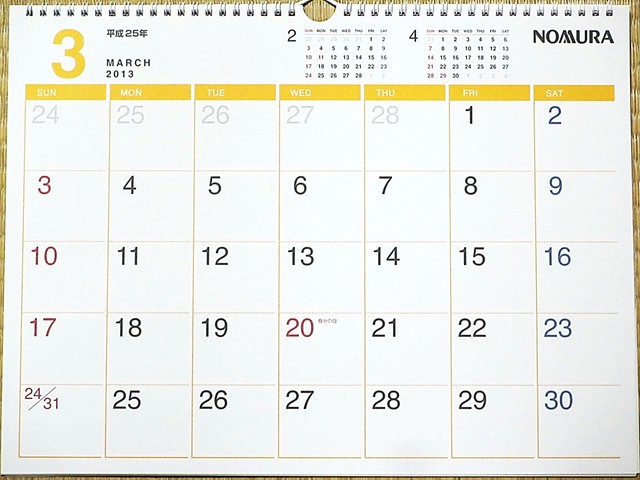 ＝二
日
一
二
三
四
五
六
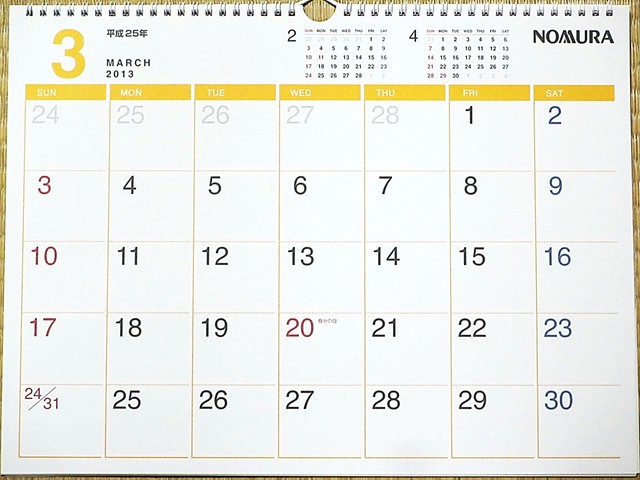 ＝二
日
一
二
三
四
五
六
请问_____月_______号是星期几？
______月______号是星期_______。
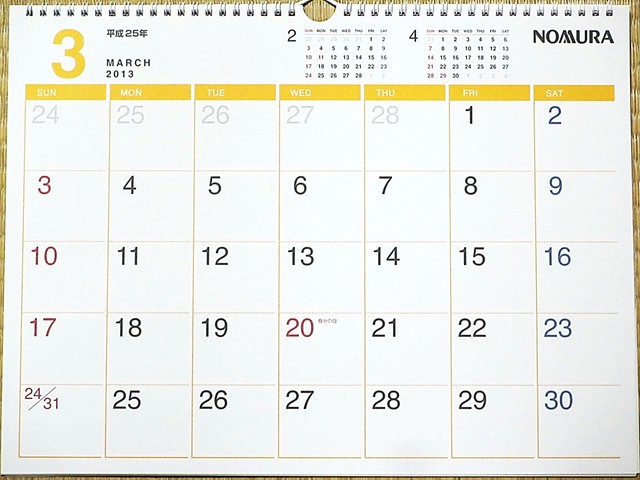 ＝二
日
一
二
三
四
五
六
请问_____月_______号是星期几？
______月______号是星期_______。
怎么样？zěnme yàng
太好了！tài hǎo le
谢谢！xièxie
不客气！bù kèqì
可是 kěshì
晚上见 wǎnshàng jiàn
再见 zàijiàn
早上好 zǎoshàng hǎo
早安 zǎo ān
早上见zǎoshang jiàn
早饭 zǎofàn
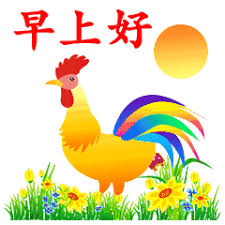 下午好 xiàwǔ hǎo
午安 wǔ ān
下午见xiàwǔ jiàn
午饭 wǔfàn
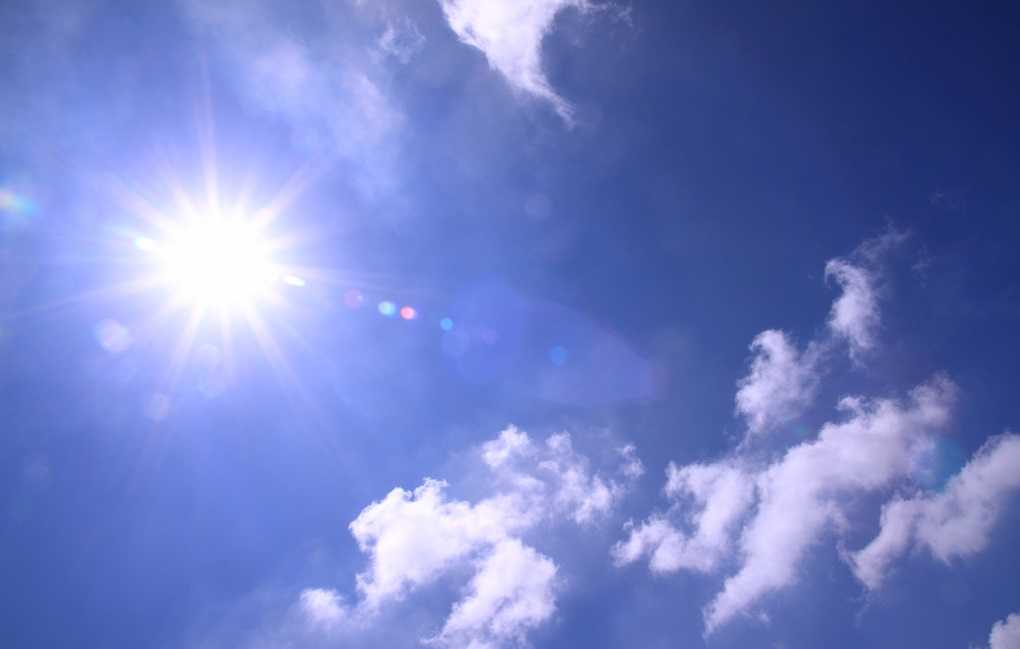 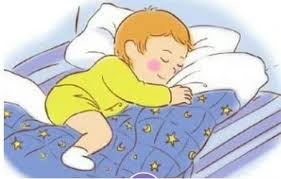 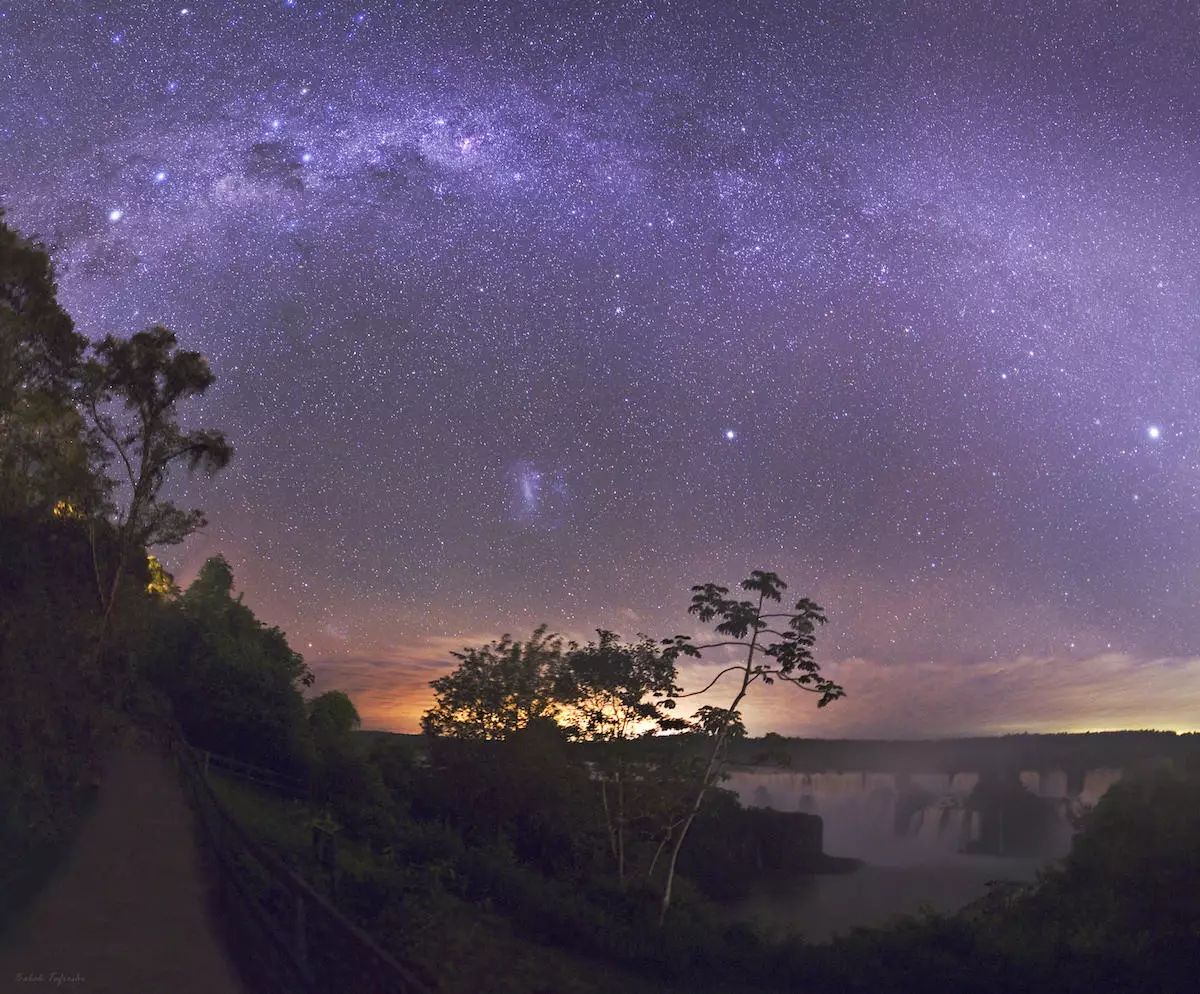 晚上好 wǎnshàng hǎo
晚安 wǎn ān
晚上见 Wǎnshàng jiàn
晚饭 wǎnfàn
早上八点见
下午三点一刻见
晚上七点半见
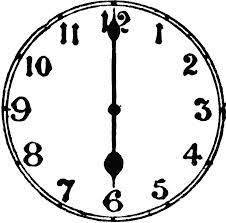 早上______见
下午_______见
晚上_______见
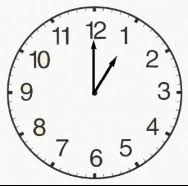 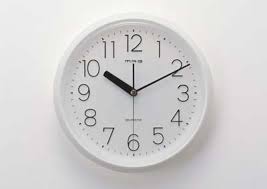 吃饭 chīfàn
早饭 zǎofàn
午饭 wǔfàn
晚饭 wǎnfàn
吃饭 chīfàn
早饭 zǎofàn
午饭 wǔfàn
晚饭 wǎnfàn
我请你吃___________。
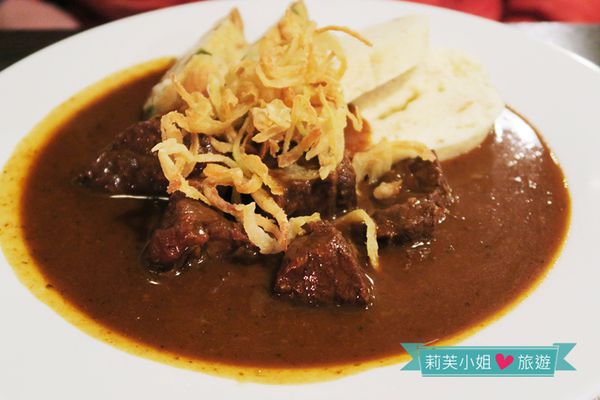 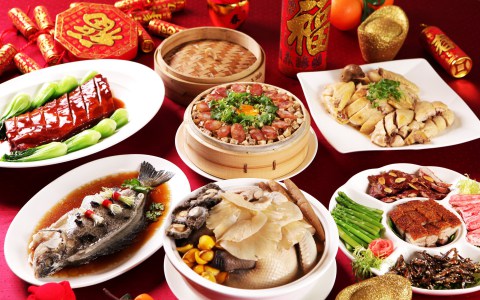 菜cài
中国菜
捷克菜
我请你吃__________。
中国菜      捷克菜
我______请你吃_______。
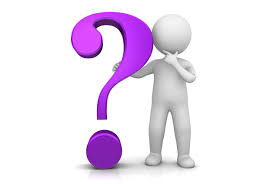 为什么？wèishéme
因为.......yīnwèi
你为什么请我吃饭？
因为今天是你生日。
是A......， 还是 B？
                  háishì
是A......还是B？
你是中国人，还是日本人？
你是老师，还是学生？                    háishì
and more ; also ; in addition
A…..还B
A 和 B ，还 C
and more ; also ; in addition
A…..还B
A 和 B ，还 C
王朋喜欢吃中国菜，还喜欢吃捷克菜
李友请你和我吃饭，还请王老师。
忙 máng
不忙 bù máng
A-not-A
忙不忙？
我星期一很忙。
Q：你星期一很忙吗？
Q：你星期一忙不忙？
认识 rènshì
不认识bù rènshì
A-not-A
认识不认识？
认不认识？
我认识李友。
Q：你认识李友吗？
Q：你认识不认识李友？
Q：你认不认识李友？
喜欢 xǐhuān
不喜欢 bù xǐhuān
A-not-A
喜欢不喜欢？
喜不喜欢？
我喜欢吃捷克菜。
Q：你喜欢吃捷克菜吗？
Q：你喜欢不喜欢吃捷克菜？
Q：你喜不喜欢吃捷克菜？
我有女儿。
Q：你有女儿吗？
Q：你有没有女儿？
有事 yǒushì
没有事 méiyǒu shì
A-not-A
有没有？
有没有事？
我星期五有事。
Q：你星期五有事吗？
Q：你星期五有没有事？
有事 yǒushì
有事儿yǒu shìr
没有事 méiyǒu shì
没有事儿méiyǒu shìr
同学  tóngxué
朋友 péngyǒu
今天 jīntiān
明天 míngtiān
今年 jīnnián
明年 míngnián
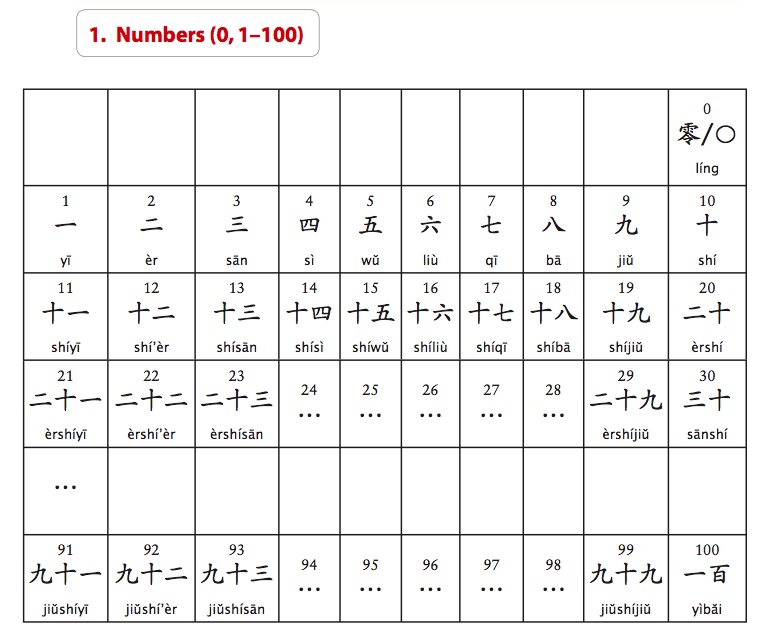 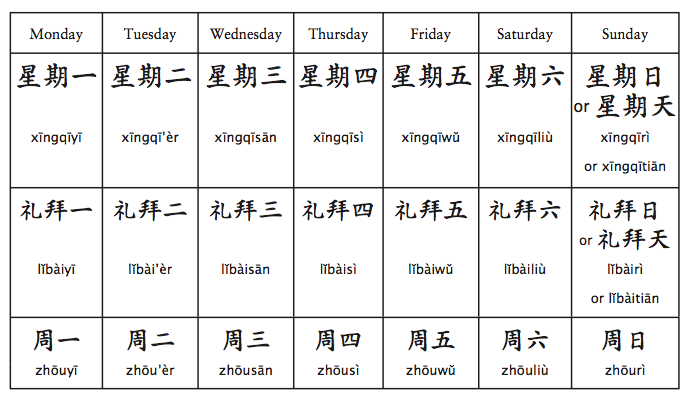 营业时间 yíngyè shíjiān
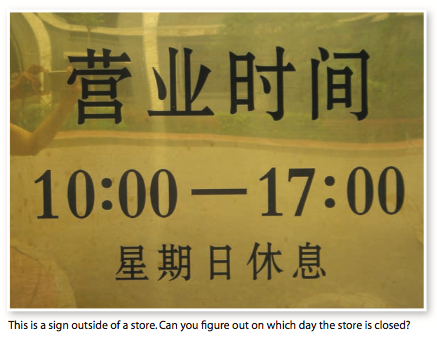 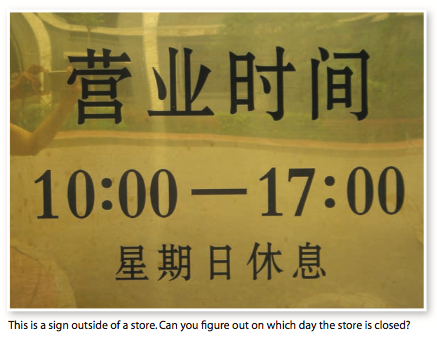 营业时间 yíngyè shíjiān
休息 xiūxí
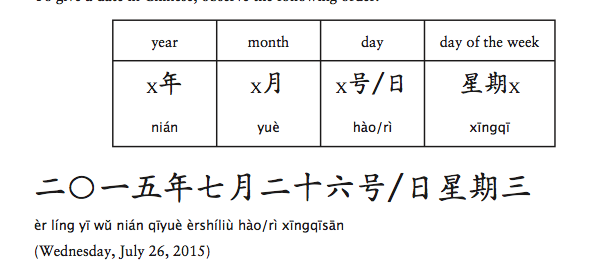 二〇一八年十月十七号/日 星期三
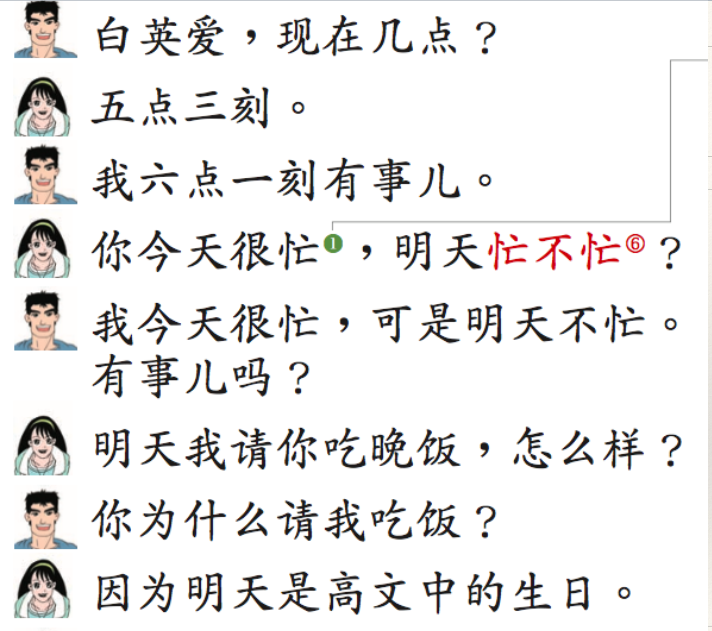 ‘
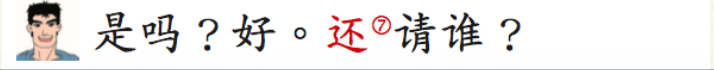 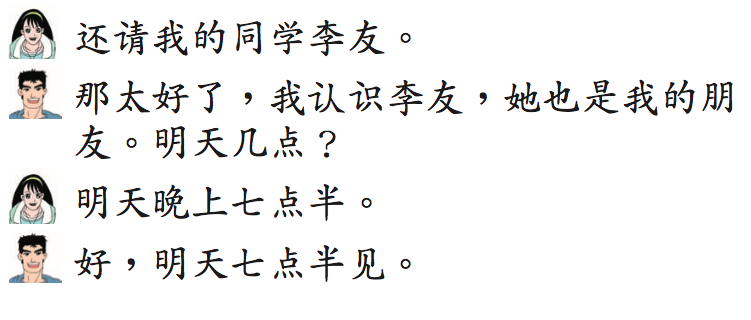 再见！
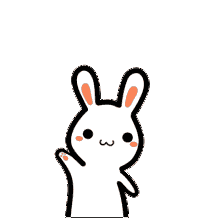